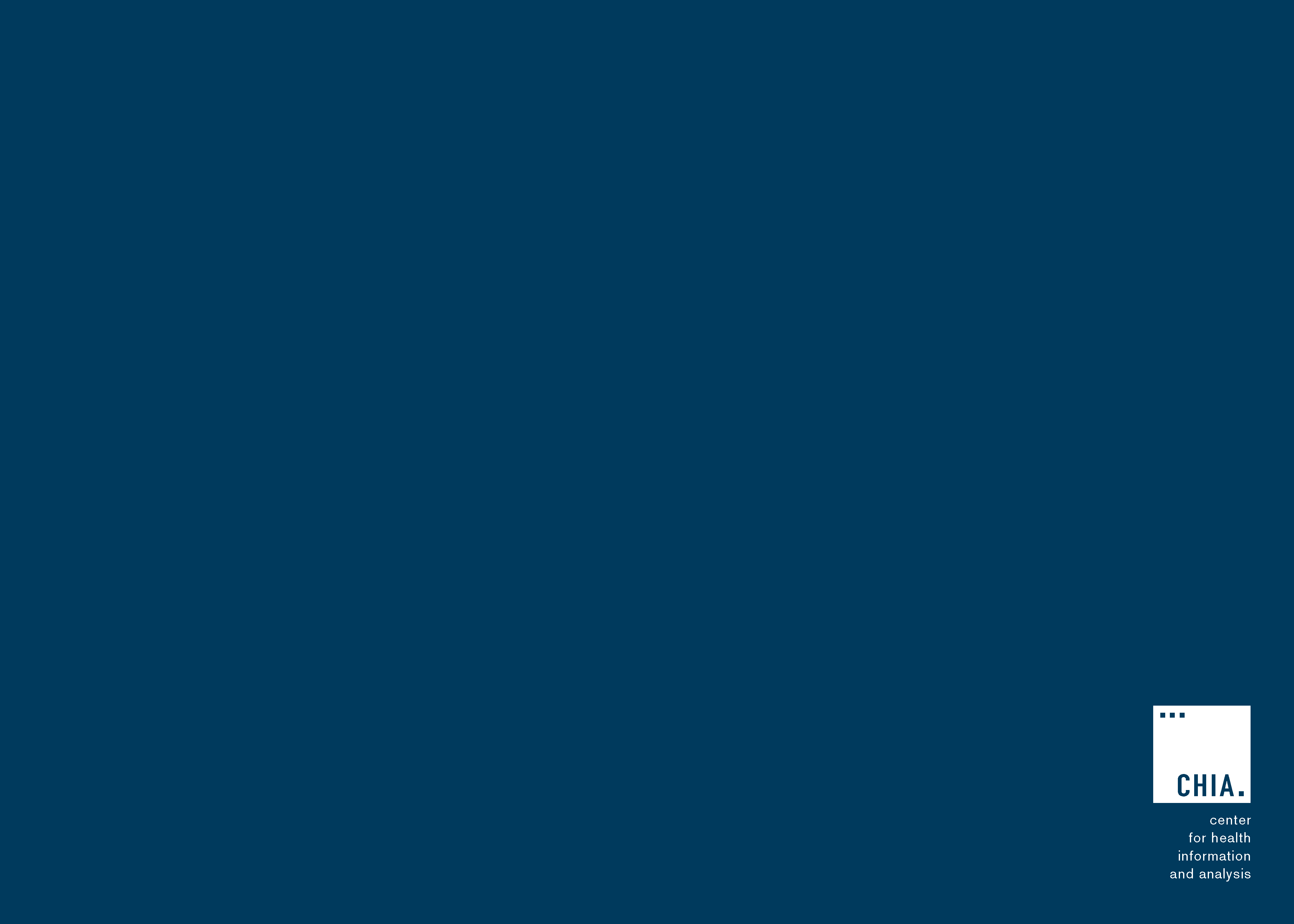 Massachusetts All-Payer Claims Database:Technical Assistance Group (TAG)
April 11, 2017
Agenda
APCD Version 6.0

Payer Data Reporting: TME, APM, RP

Annual Premiums Data Request and Enrollment Trends Updates

Housekeeping Items

Wrap Up
Intake APCD Version 6.0
Payer Data Reporting: TME, APM, RP
Deadlines
4
Payer Data Reporting: TME, APM, RP
Next Steps
5
Health System Performance (HSP) Reporting Updates
Annual Premiums Data Request:
Completed workbooks (one for each legal entity) should be submitted to Dianna Welch by May 12th, 2017.
A smaller “3R Addendum” request will be distributed to payers in June to collect 2016 3R* amounts for merged market enrollees.

Enrollment Trends:
Supplemental enrollment data is due May 22, 2017.
Lauren Almquist is the new project lead for Enrollment Trends.

Medical Expenditure Trends:
No updates at this time.
*3Rs: Risk adjustment, risk corridors, reinsurance
Health System Performance (HSP) Contact Information
For Annual Premiums technical questions and data submission:
Contact Dianna Welch at dianna.welch@oliverwyman.com

For other questions about Annual Premiums or Medical Expenditure Trends:
Contact your CHIA liaison and Ashley Storms at ashley.storms@state.ma.us

For questions about Enrollment Trends:
Contact your CHIA liaison and Lauren Almquist at lauren.almquist@state.ma.us
Housekeeping Items
APCD files (through March 2017) for the Risk Adjustment final settlement must be in and passed intake edits by 4/30/2017.

DOI membership reporting: signoff for Q4 is due 4/15; signoff for Annual 2016 is due 5/15.

V6 submission guides go into effect in August for July 2017 data and any resubmissions back to October 2013.
Next Meetings
May 9, 2017 @ 2:00 pm

June 13, 2017 @ 2:00 pm
Questions?